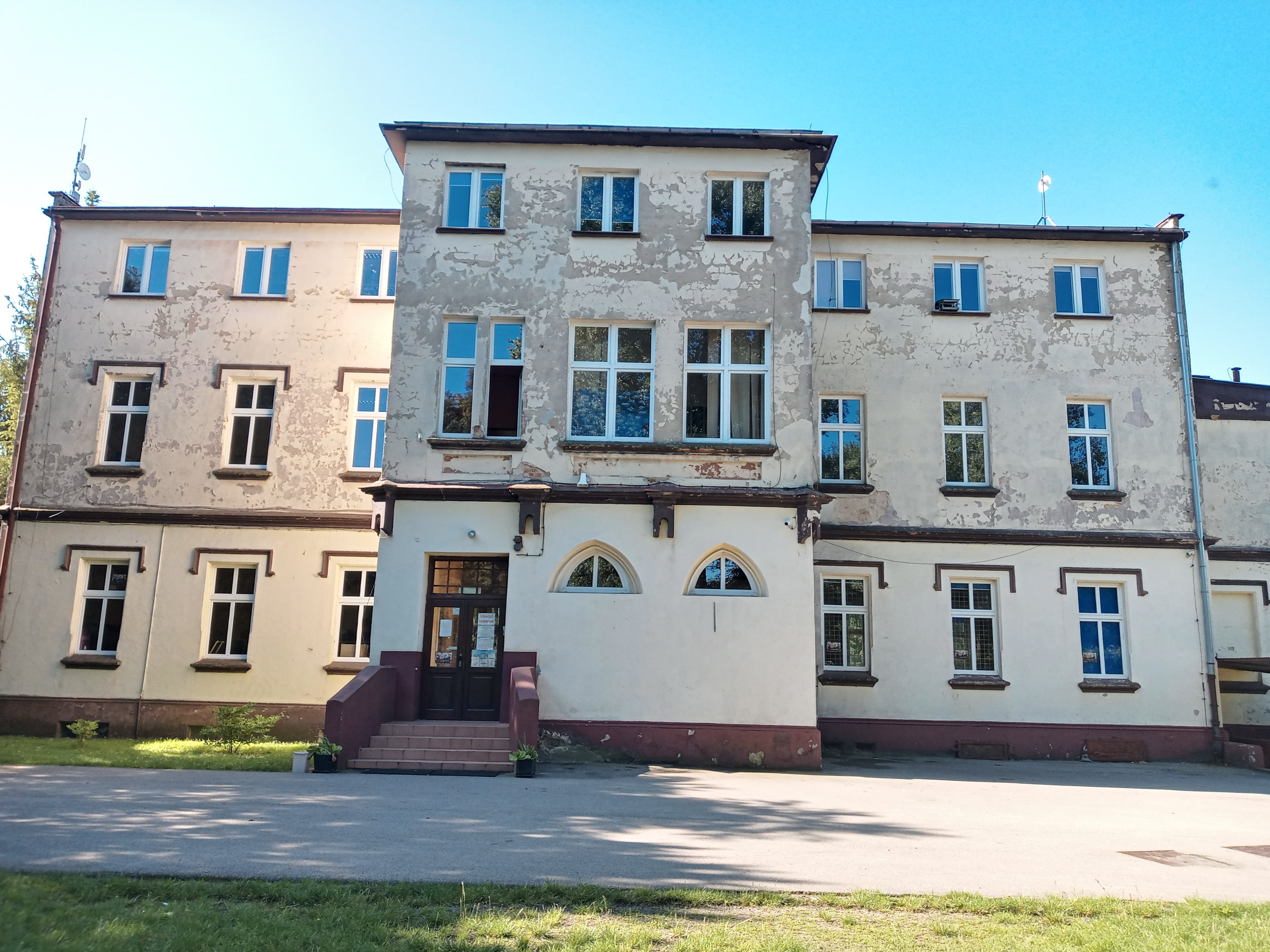 Informacje bieżące o szkole
Budżet 2024
Szkoła Podstawowa w Goszczynie
Liczba uczniów –  
2024 /2025
 stan na 11.12.2024
Na 25 uczniów, 8 uczniów z niepełnosprawnością sprzężoną najwyższą wagą subwencyjną.W roku 2024 wysokość subwencji na ww. ucznia: 89.774,74 zł rocznie
Dzieci zamieszkałe w obwodzie szkoły w Goszczynie 2010 - 2018
Dzieci zamieszkałe w obwodzie szkoły w Goszczynie 2010 - 2018
Dzieci zamieszkałe w obwodzie szkoły w Goszczynie 2019 - 2024
Dzieci uczęszczające do szkoły w Goszczynie w roku szkolnym 2024 / 2025
Uwaga: 10 uczniów z terenu gm. Domaniów, w tym 8 mieszkających w obwodzie szkoły
Liczba dzieci              w Goszczyniez podziałem na gminy
Porównanie szkół prowadzonych przez JST na terenie gminy Domaniów – liczba uczniów, oddziałów i pracowników
Liczba zatrudnionych pracowników w SP Goszczynastan na 11.12.2024 r.
Nauczyciele według stopnia
Budżet 2024- przewidywane zakończenie roku
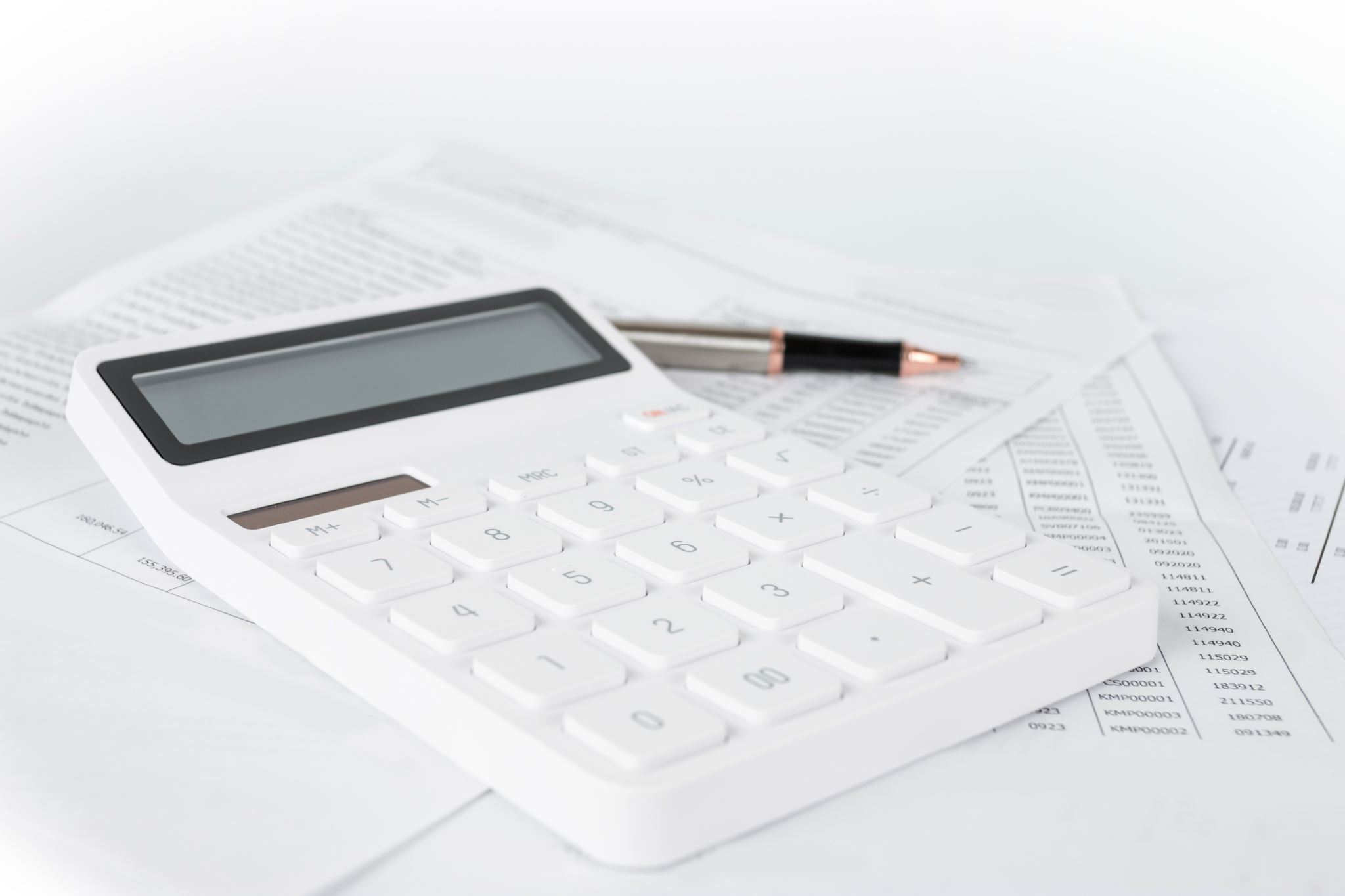 Wydatki ogółem za rok 2024
Łączne wynagrodzenia pracowników - rok 2024
Nowy system finansowania samorządów - oświata
Potrzeby oświatowe – art. 26 ustawy o dochodach JST
Potrzeby oświatowe wszystkich jednostek samorządu terytorialnego ustala się w wysokości łącznej kwoty potrzeb oświatowych, nie mniejszej niż ustalona w roku poprzedzającym rok budżetowy, skorygowanej w związku ze zmianą realizowanych zadań oświatowych, z wyłączeniem zadań związanych z: 
dowozem dzieci, uczniów, słuchaczy i wychowanków odpowiednio do przedszkoli, innych form wychowania przedszkolnego, szkół i jednostek systemu oświaty, 
funkcjonowaniem branżowych centrów umiejętności niewchodzących w skład ogólnopolskiej sieci branżowych centrów umiejętności; 
objęciem uczniów lub słuchaczy branżowym szkoleniem zawodowym realizowanym przez branżowe centra umiejętności.
Potrzeby oświatowe – art. 26 ustawy o dochodach JST
Potrzeby oświatowe w części wynikającej z realizacji zadań związanych z objęciem wychowaniem przedszkolnym dzieci, które ukończyły 5 lat lub mniej w roku poprzedzającym rok budżetowy, w przedszkolach, oddziałach przedszkolnych zorganizowanych w szkołach podstawowych i innych formach wychowania przedszkolnego, koryguje się, uwzględniając wyłącznie skutki wynikające ze: 
zmiany realizowanych zadań związanych z: 
objęciem wychowaniem przedszkolnym dzieci posiadających orzeczenie o potrzebie kształcenia specjalnego, o którym mowa w art. 127 ust. 10 ustawy – Prawo oświatowe, 
objęciem zajęciami rewalidacyjno-wychowawczymi dzieci posiadających orzeczenie o potrzebie zajęć rewalidacyjno-wychowawczych, o którym mowa w art. 127 ust. 10 ustawy – Prawo oświatowe,
objęciem wczesnym wspomaganiem rozwoju dzieci posiadających opinię o potrzebie wczesnego wspomagania rozwoju, o której mowa w art. 127 ust. 10 ustawy – Prawo oświatowe
Potrzeby oświatowe – art. 26 ustawy o dochodach JST
d) zatrudnieniem nauczycieli, o których mowa w art. 42d ust. 1 ustawy z dnia 26 stycznia 1982 r. – Karta Nauczyciela (Dz. U. z 2024 r. poz. 986), zwanej dalej „ustawą – Karta Nauczyciela”, w łącznej liczbie etatów nauczycieli, o której mowa w art. 42d ust. 3 tej ustawy, 
e) finansowaniem świadczenia na start, o którym mowa w art. 53a ustawy – Karta Nauczyciela; 
2) wzrostu w roku budżetowym średnich wynagrodzeń nauczycieli, o których mowa w art. 30 ust. 3 ustawy – Karta Nauczyciela
Potrzeby oświatowe – art. 26 ustawy o dochodach JST
Minister właściwy do spraw oświaty i wychowania ustala potrzeby oświatowe jednostek samorządu terytorialnego dokonując podziału łącznej kwoty potrzeb oświatowych między poszczególne jednostki samorządu terytorialnego, biorąc pod uwagę zakres realizowanych przez te jednostki zadań oświatowych, z wyłączeniem zadań wymienionych w ust. 1. ( w przypadku GD – dowożenie).
Potrzeby oświatowe – art. 26 ustawy o dochodach JST
Minister właściwy do spraw oświaty i wychowania określi, w drodze rozporządzenia, sposób podziału łącznej kwoty potrzeb oświatowych między poszczególne jednostki samorządu terytorialnego, z uwzględnieniem w szczególności: 
jednostek systemu oświaty, o których mowa w art. 2 ustawy – Prawo oświatowe, dla których jednostki samorządu terytorialnego są organami prowadzącymi lub organami rejestrującymi; 
zróżnicowania średnich wynagrodzeń nauczycieli, o którym mowa w art. 30 ust. 3 ustawy – Karta Nauczyciela; 
liczby uczniów, słuchaczy, wychowanków odpowiednio w szkołach podstawowych, szkołach ponadpodstawowych, szkołach artystycznych, szkolnych schroniskach młodzieżowych oraz jednostkach systemu oświaty, o których mowa w art. 2 pkt 4, 6–8 i 11 ustawy – Prawo oświatowe, oraz liczby słuchaczy kwalifikacyjnych kursów zawodowych;  
liczby dzieci objętych wychowaniem przedszkolnym w przedszkolach, oddziałach przedszkolnych zorganizowanych w szkołach podstawowych i innych formach wychowania przedszkolnego;
5) liczby dzieci objętych wychowaniem przedszkolnym w przedszkolach niebędących przedszkolami specjalnymi i oddziałach przedszkolnych zorganizowanych w szkołach podstawowych niebędących szkołami specjalnymi oraz liczby uczniów w szkołach niebędących szkołami specjalnymi, w związku z zatrudnieniem nauczycieli, o których mowa w art. 42d ust. 1 ustawy – Karta Nauczyciela, w łącznej liczbie etatów nauczycieli, o której mowa w art. 42d ust. 3 tej ustawy; (specjaliści) 
6) zróżnicowania kwot ustalanych na dzieci objęte wychowaniem przedszkolnym i uczniów realizujących obowiązek szkolny w szkołach podstawowych z uwzględnieniem wyższych kwot na:
a) dzieci objęte wychowaniem przedszkolnym w przedszkolach, oddziałach przedszkolnych zorganizowanych w szkołach podstawowych i innych formach wychowania przedszkolnego, zlokalizowanych na terenach wiejskich i w miastach do 5000 mieszkańców, 
b) uczniów szkół podstawowych dla dzieci i młodzieży zlokalizowanych na terenach wiejskich i w miastach do 5000 mieszkańców; 
c) liczby nauczycieli odbywających przygotowanie do zawodu nauczyciela uprawnionych do świadczenia na start, o którym mowa w art. 53a ustawy – Karta Nauczyciela; 
d) sytuacji finansowej jednostek samorządu terytorialnego;
Potrzeby oświatowe – art. 26  ustawy o dochodach JST
Subwencja 2025
Jednostka samorządu terytorialnego, której potrzeby finansowe, ustalone na rok 2025 są wyższe niż kwota kalkulacyjna otrzymuje w roku 2025 subwencję ogólną z budżetu państwa w wysokości odpowiadającej różnicy między tymi kwotami. 
Przypomnienie: Nie będzie dotacji przedszkolnej. Została włączona do potrzeb oświatowych.
Subwencja docelowo
Subwencję ogólną dla jednostki samorządu terytorialnego na rok budżetowy ustala się w wysokości subwencji z roku poprzedzającego rok budżetowy: 
powiększonej – w przypadku gdy różnica pomiędzy potrzebami finansowymi w roku budżetowym a tymi potrzebami w roku poprzedzającym rok budżetowy jest wyższa niż różnica między kwotą kalkulacyjną w roku budżetowym a tą kwotą w roku poprzedzającym rok budżetowy – o wysokość odpowiadającą różnicy między tymi kwotami;
I analogicznie: 
2) pomniejszonej – w przypadku gdy różnica pomiędzy kwotą kalkulacyjną w roku budżetowym a tą kwotą w roku poprzedzającym rok budżetowy, jest wyższa niż różnica między potrzebami finansowymi w roku budżetowym a tymi potrzebami w roku poprzedzającym rok budżetowy – o wysokość odpowiadającą różnicy między tymi kwotami.
Kwoty potrzeb oświatowych
Potrzeby oświatowe na 2025 r. – 102,6 mld zł 
Wydatki na oświatę w 2023 r. – 111 mld zł 
Wydatki na oświatę szacowane na 2025 r. – co najmniej 150 mld zł 
Potrzeby oświatowe w projekcie są o wiele mniejsze od prawdziwych potrzeb oświatowych.
Subwencja oświatowa i dotacja przedszkolna na 2024 r. – 92 mld zł
Subwencja oświatowa i dotacja przedszkolna na 2025 r. w projekcie – 96 mld zł 
*przyjęto dotację przedszkolną 1,8 mld zł, mimo że w 2024 r. wynosiła 
4,2 mld zł
Sposób ustalania potrzeb oświatowych
Doliczenie dotacji przedszkolnej i skutków podwyżek wynagrodzeń nauczycieli przedszkolnych. 
Duże zmiany w orzeczeniach. 
Waga na PPP w przedszkolach oraz prawie 2 x więcej w SP. 
Podział potrzeb oświatowych oparty o ucznia i wagi. 
Tak jak obecnie. Jednak z ostrożnością należy mnożyć (otwierać) oddziały kolejne w szkołach z powodu bardzo małych środków zaplanowanych w budżecie Państwa;(
Terminy do podziału potrzeb oświatowych
30 IX nie będzie już tak ważnym dniem dla JST. Pozostanie ważny dla jednostek dotowanych jako jeden z warunków koniecznych otrzymania dotacji. 
Potrzeby oświatowe na 2025 r. wg stanu SIO na 15 maja 2024 r. 
Potrzeby oświatowe na kolejne lata – wg stanu na 15 czerwca roku poprzedzającego rok budżetowy.
Ponowne przeliczenie potrzeb oświatowych dla 2025 r
15 maja 2024 r. – dane do potrzeb oświatowych na 2025 r. 
30 czerwca 2026 – ponowne przeliczenie potrzeb oświatowych na 2025 r. przez MEN. 
Rok 2027 – zwiększenie lub zmniejszenie potrzeb oświatowych skutkujące zmianą subwencji u tych, którzy tę subwencję otrzymują.
Budynek szkoły został wzniesiony w latach 1880 roku; w 1947 rozpoczęły się pierwsze zajęcia.
Pierwszy remont 1966-67
Kolejny remont 1971-72
W roku 2013 szkołę przekazano do prowadzenia Fundacji pn. „Świat Dzieci i Dorosłych” w drodze dwóch umów: na prowadzenie szkoły i użyczenia budynku. Umowa zawarta była na okres 10 lat. Przez ten okres Gmina Domaniów dotowała szkołę wg obowiązujących przepisów
Z dniem 1 września 2023 r. szkoła otrzymało w SIO nowy nr RSPO:  118973
24 listopada 2023 r. protokolarnie „odzyskano” budynek i faktyczne prowadzenie szkoły (przeprowadzono inwentaryzację mienia z powołaną komisją inwentaryzacyjną obustronną)
Zatrudniono dyrektora, który podpisał umowy/porozumienia z nauczycielami i pracownikami admin. i obsługi, zorganizował zajęcia (na podstawie obowiązujących przepisów i ujął wszystkie informacje w arkuszu organizacyjnym, a następnie w aneksach)
Stan techniczny budynku: obecnie budynek jest w złym stanie technicznym, w środku i na zewnątrz (między innymi.: uszkodzona elewacja i drzwi wejściowe, brak podjazdów dla OZN). W okresie po 1972 roku dokonywane były tylko remonty bieżące. Warunki w klasach, w sanitariatach, w pomieszczeniu gdzie spożywane są posiłki nie odpowiadają obecnym standardom. Do szkoły uczęszcza duża liczba uczniów posiadających orzeczenia. Zakres norm dot. dostosowania pomieszczeń do OZN szczególnie wymagają zastosowania w tym budynku. Reasumując – szkoła potrzebuje kapitalnego remontu, dlatego w dniu 16.10.2024 r. RGD podjęła uchwałę o przyjęciu przedsięwzięcia do realizacji oraz założenia wniosku pod nazwą „Termomodernizacja i poprawa efektywności energetycznej w budynku Szkoły Podstawowej w Goszczynie” – nabór KPOD.03.05-IW.04-001/24 ze środków Krajowego Planu Odbudowy i Zwiększenia Odporności Priorytet: Zielona energia i zmniejszenie energochłonności-część grantowa Działanie: Wymiana źródeł ciepła i poprawa efektywności energetycznej szkół. Wniosek złożono w wymaganym terminie tj. 18.10.2024 r. w systemie CST2021 - nr wniosku 506. Budżet wniosku:
Wydatki ogółem: 2.943.765,15 zł
Wydatki kwalifikowane: 1.231.116,09 zł
Dofinansowanie: 1.231.116,09 zł
Budżet GD: 1.712.649,06 zł
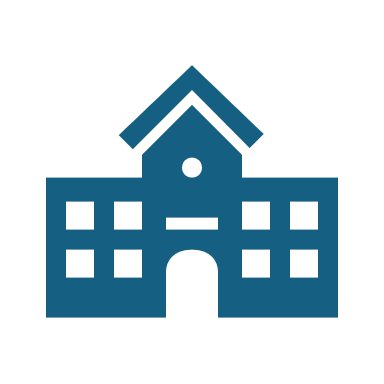 Dziękuje za uwagę…
Magdalena Foltyńska 
Dyrektor Gminnego Zespołu Oświaty w Domaniowie

Domaniów, 13 grudnia 2024 roku